My Family and other Animalsby Gerald Durrell
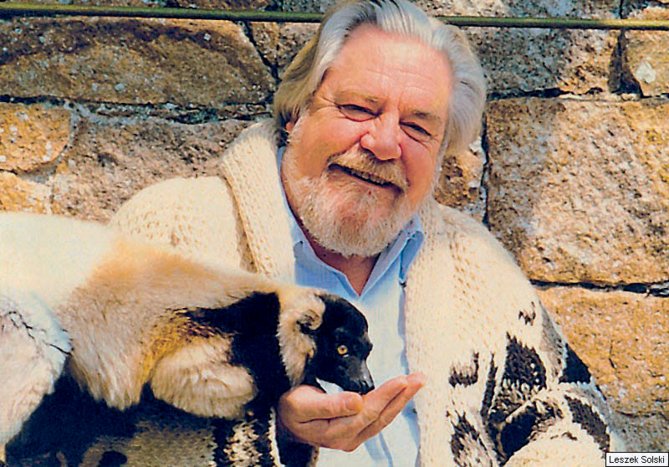 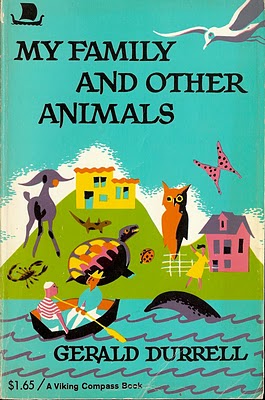 Leslie
Larry
Mother
Margo
Gerald
ENGLAND
GREECE
CORFU
GREEK
FLORA AND FAUNA
BIRDS
ANIMALS
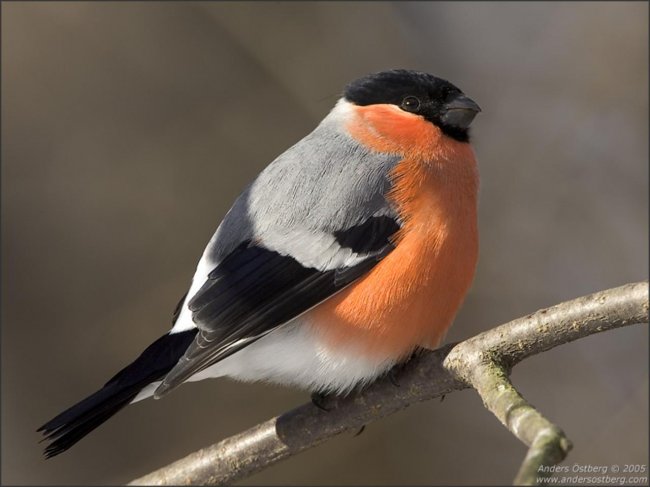 FISH
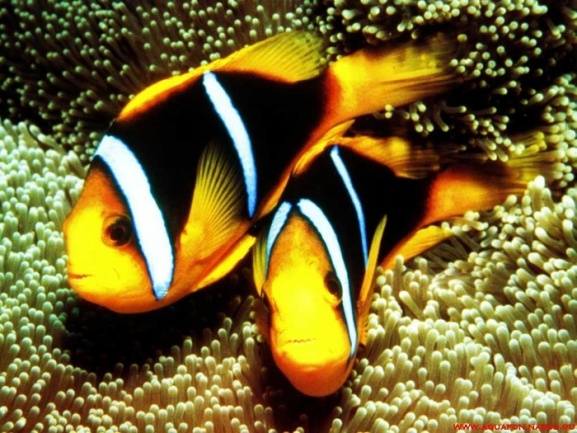 INSECTS
PLANTS
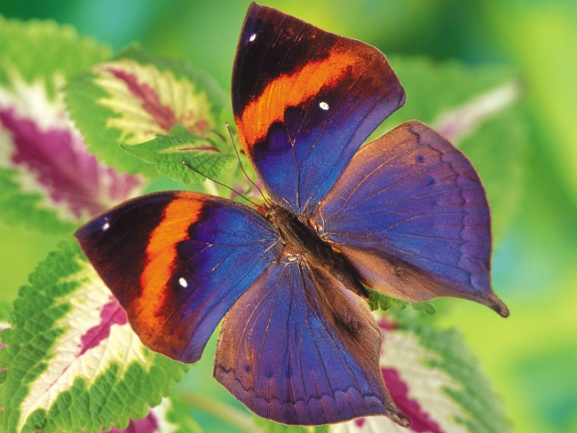 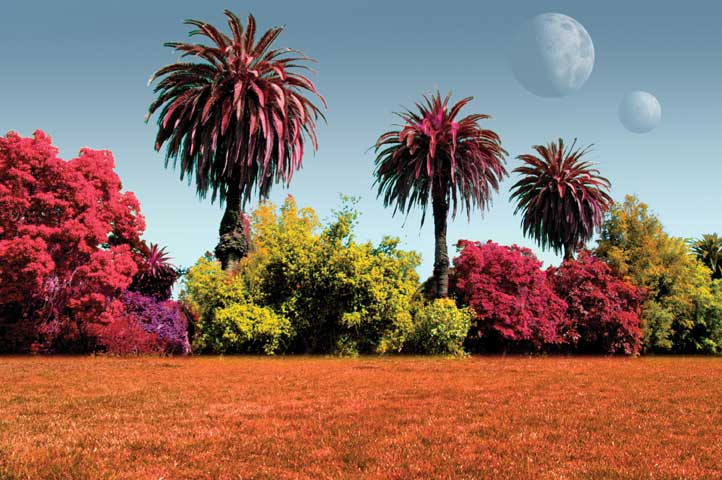 INSECTS
A BUTTERFLY
A SPIDER
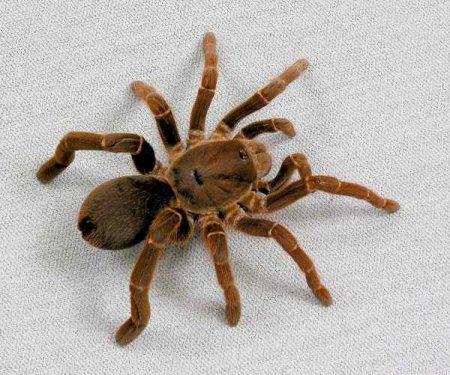 A LADYBIRD
ANIMALS
A LIZARD
A SNAKE
A SPECIAL COLLECTION OF JARS
SUBJECTS
GEOGRAPHY
MATHS
FRENCH
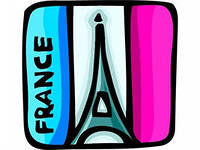 TO DECIDE
TO EXPLORE
TO ENJOY
AS WELL AS
EXCITING
LOVELY
AN ADVENTURE
AN ISLAND
OLDER
England
Greece
Corfu
Greek
French
to decide
lovely
to enjoy
an insect
a lizard
to explore
a spider
a snake
as well as
a collection
a jar
maths
geography
an adventure
exciting
a butterfly
a ladybird
older
an island
The second form of the verbs in Past Simple.
Irregular
Regular
to learn – learnt
to eat - ate
to travel – travelled
to enjoy - enjoyed
The past of be (am/is/are) is was/were.
Fill in the table.
Fill in the table.